16-4
These materials are by the Kongki Ka Project and are made available to you under the terms of the Creative Commons Attribution ShareAlike license 4.0.
You have permission to share and redistribute these materials in any format and to make reasonable revisions and adaptations of this translation, provided that:
You include the above licence and source information.
If you redistribute these materials or create derivatives, you must distribute your contributions under the same license as the original.
 
The Holy Bible, Berean Standard Bible, BSB is produced in cooperation with Bible Hub, Discovery Bible, OpenBible.com, and the Berean Bible Translation Committee. This text of God's Word has been dedicated to the public domain.
 
Hindi text is from Free Bibles India. This translation is made available under the terms of a Creative Commons Attribution-ShareAlike 4.0 International License.
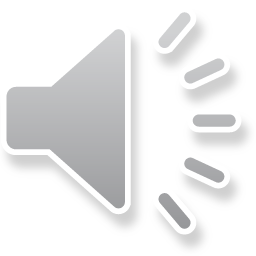 [Speaker Notes: Ch]
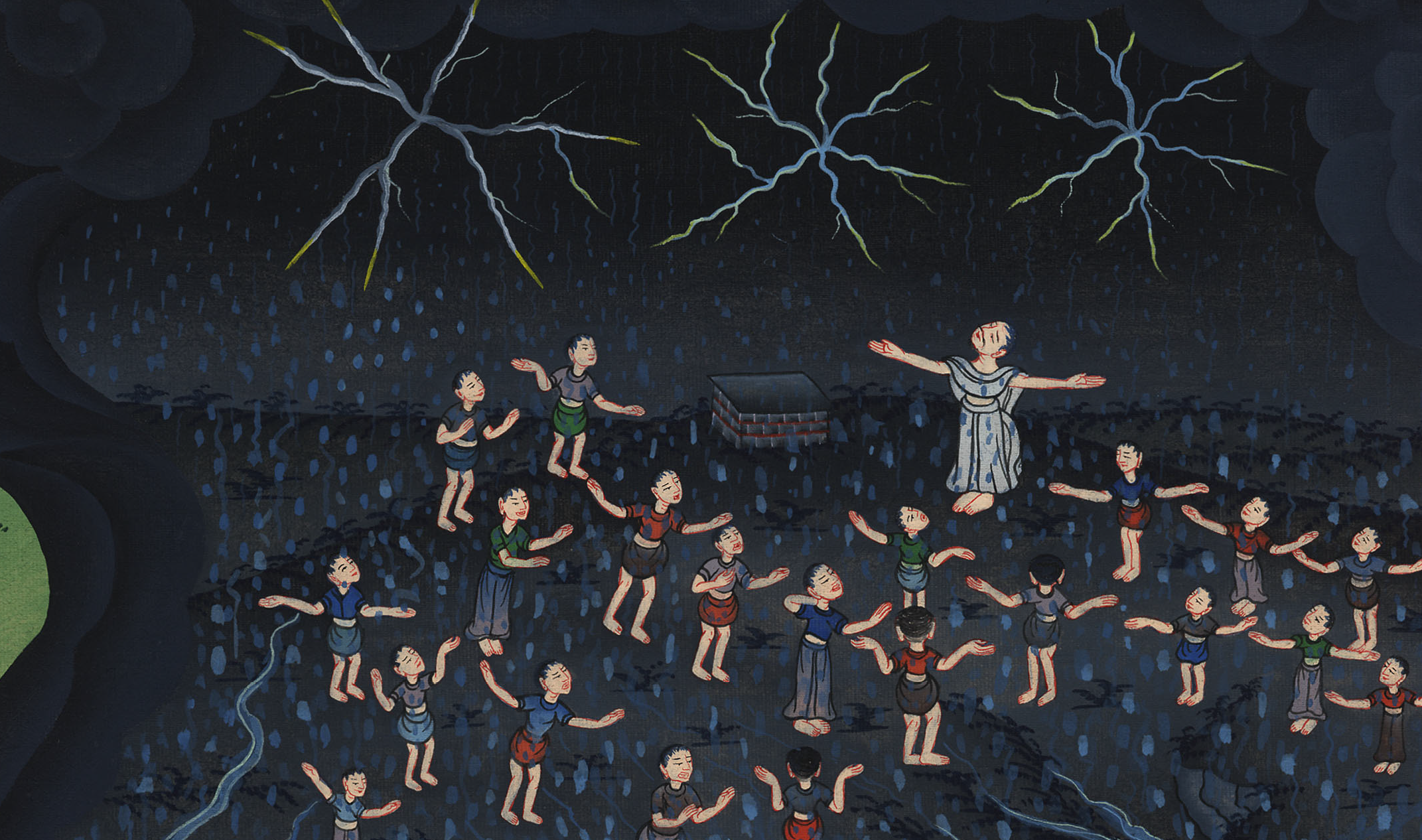 गिलगाल में शाऊल का राज्याभिषेक– 
1 Samuel 11:14 – 12:25
This work is licensed under a Creative Commons Attribution-ShareAlike 4.0 International License
[Speaker Notes: 16 Saul
1. People demand a King - 1 Samuel 8:4-22 (Left Top)
2. Samuel anoints Saul – 1 Samuel 9:1 – 10:9 (Right Top)
3. Election of Saul as King – 1 Samuel 10:17-27 (Right Center)
4. Address at Gilgal - 1 Samuel 11:14 – 12:25 (Right Bottom)
5. Saul doesn’t wait for Samuel – 1 Samuel 13:5-14 (Left Bottom)
6. Saul’s Disobedience – 1 Samuel 15:1-35 (Left Center)
7. Samuel anoints David – 1 Samuel 16:1-14 (Center)]
Address at Gilgal - 1 Samuel 11:14 – 12:25
गिलगाल में शाऊल का राज्याभिषेक - 1 शमूएल 11:14 - 12:25
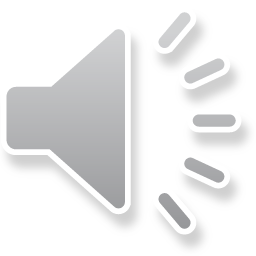 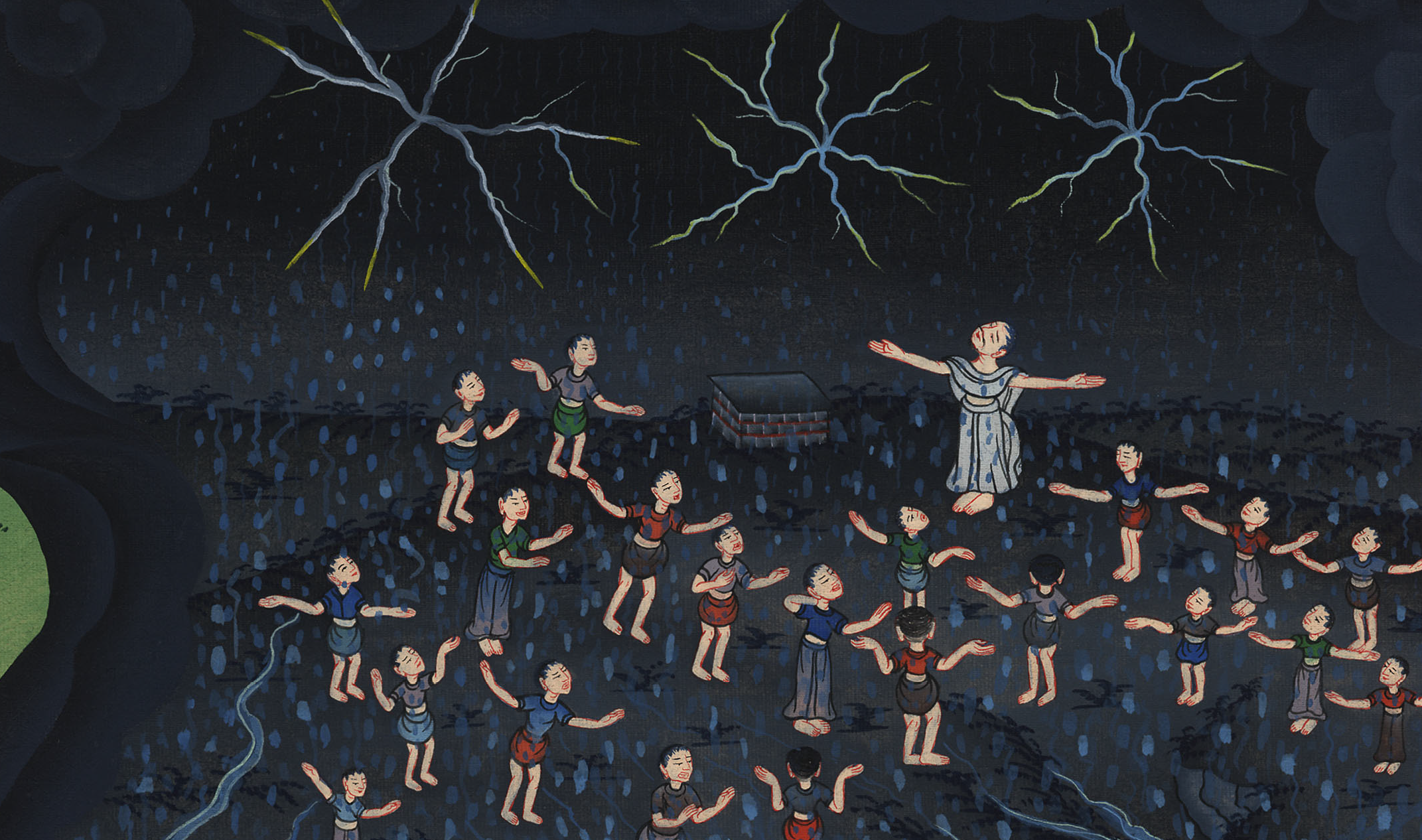 गिलगाल में शाऊल का राज्याभिषेक– 
1 Samuel 11:14 – 12:25
15So all the people went to Gilgal and confirmed Saul as king in the presence of the Lord. There they sacrificed peace offerings before the Lord, and Saul and all the Israelites rejoiced greatly.
15 तब सब लोग गिलगाल को चले, और वहाँ उन्होंने गिलगाल में यहोवा के सामने शाऊल को राजा बनायाb; और वहीं उन्होंने यहोवा को मेलबलि चढ़ाए; और वहीं शाऊल और सब इस्राएली लोगों ने अत्यन्त आनन्द मनाया।
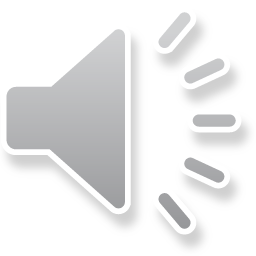 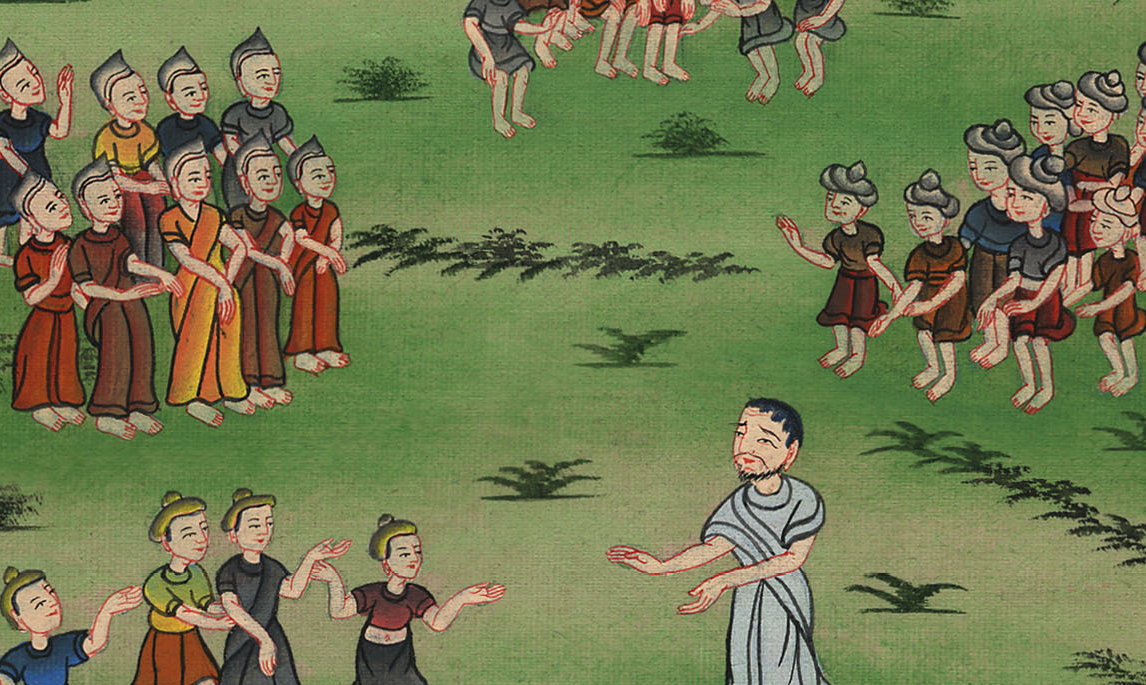 1 शमूएल 10:15
12:13Now here is the king you have chosen, the one you requested. Behold, the Lord has placed a king over you.
12:13 अब उस राजा को देखो जिसे तुम ने चुन लिया, और जिसके लिये तुम ने प्रार्थना की थी; देखो, यहोवा ने एक राजा तुम्हारे ऊपर नियुक्त कर दिया है।
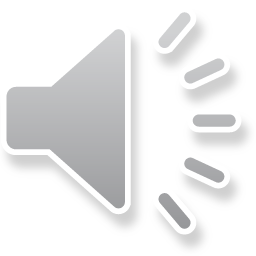 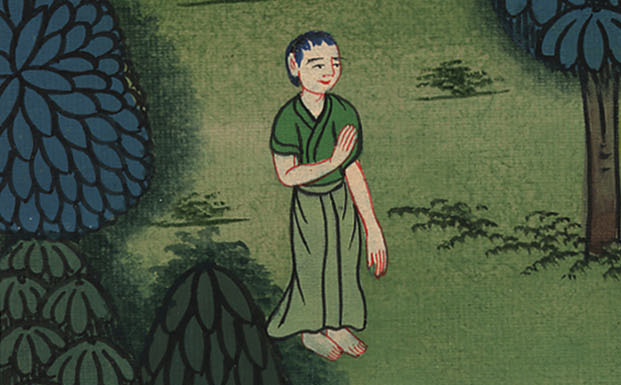 1 शमूएल 12:13
16Now, therefore, stand and see this great thing that the Lord will do before your eyes.
16 इसलिए अब तुम खड़े रहो, और इस बड़े काम को देखो जिसे यहोवा तुम्हारी आँखों के सामने करने पर है।
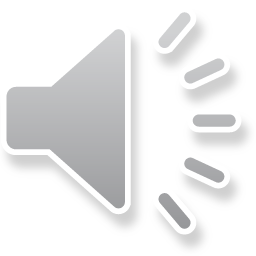 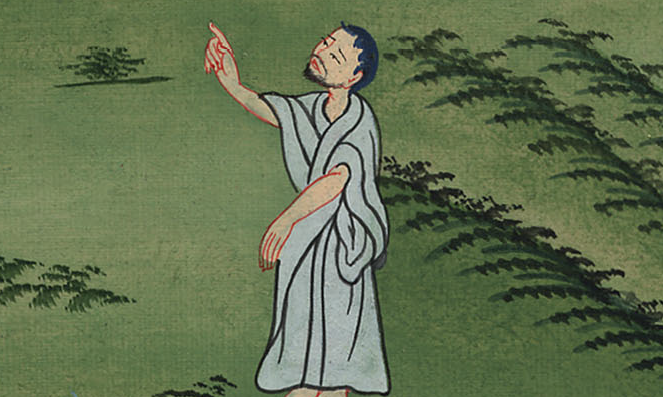 1 शमूएल 12:16
17Is it not the wheat harvest today? I will call on the Lord to send thunder and rain, so that you will know and see what a great evil you have committed in the sight of the Lord by asking for a king.”
17 आज क्या गेहूँ की कटनी नहीं हो रही? मैं यहोवा को पुकारूँगा, और वह मेघ गरजाएगा और मेंह बरसाएगा; तब तुम जान लोगे, और देख भी लोगे, कि तुम ने राजा माँगकर यहोवा की दृष्टि में बहुत बड़ी बुराई की है।”
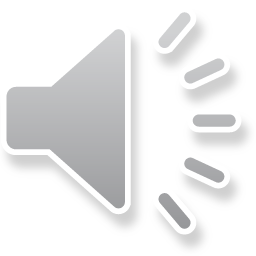 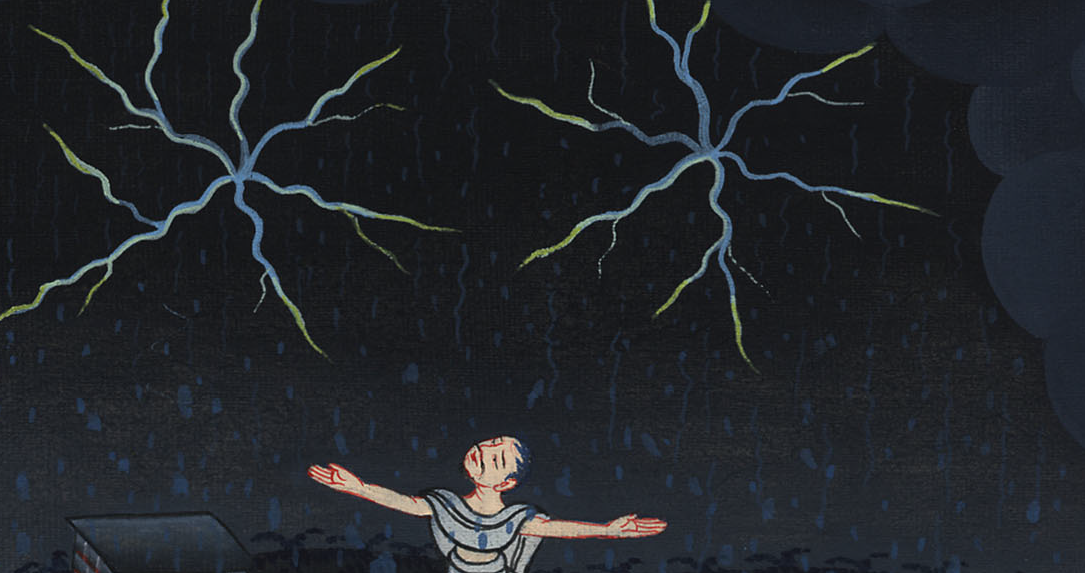 1 शमूएल 12:17
18So Samuel called to the Lord, and on that day the Lord sent thunder and rain.
As a result, all the people greatly feared the Lord and Samuel.
18 तब शमूएल ने यहोवा को पुकारा, और यहोवा ने उसी दिन मेघ गरजाया और मेंह बरसाया; और सब लोग यहोवा से और शमूएल से अत्यन्त डर गए।
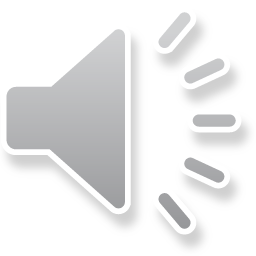 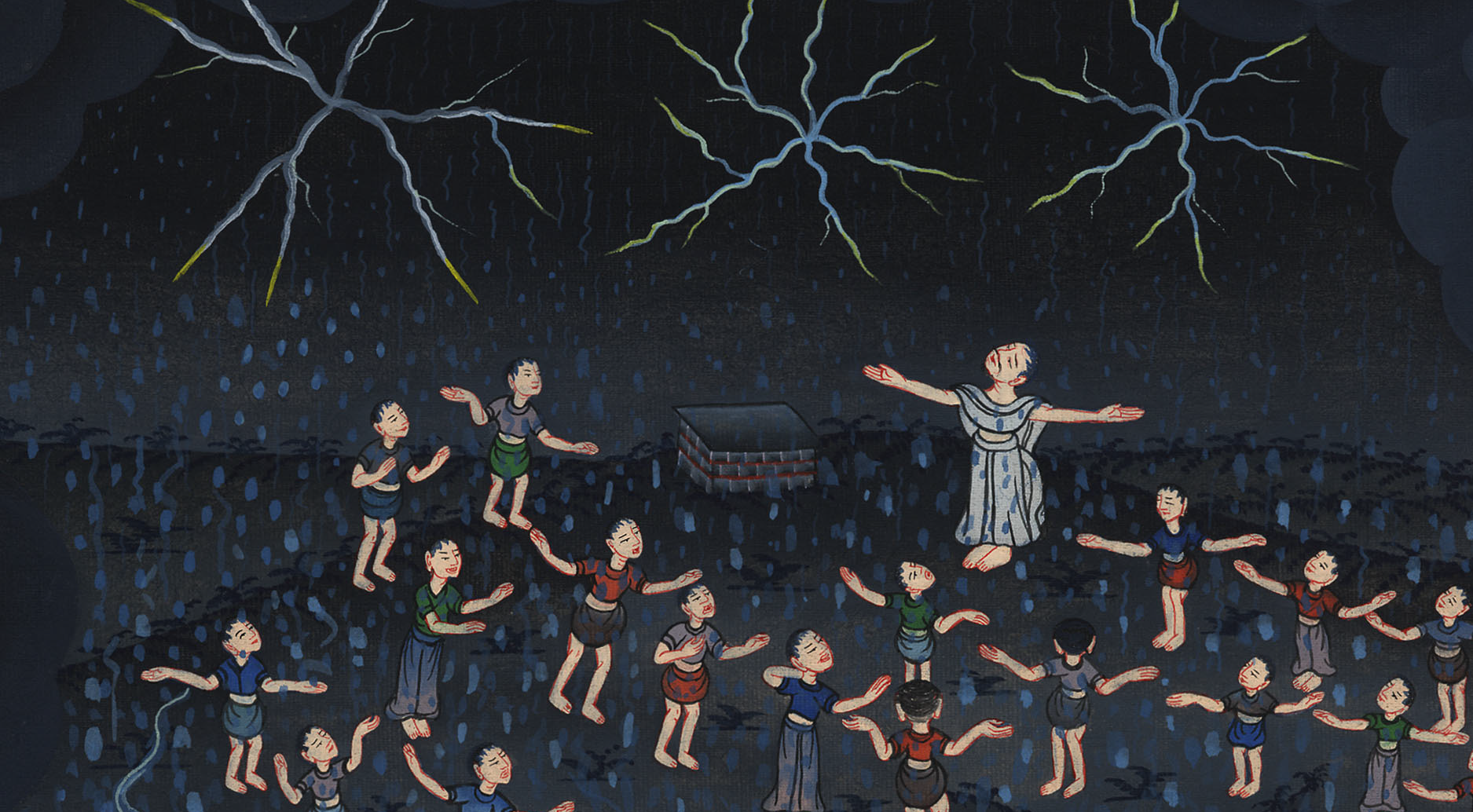 1 शमूएल 12:18
19They pleaded with Samuel, “Pray to the Lord your God for your servants so that we will not die! For we have added to all our sins the evil of asking for a king.”
19 और सब लोगों ने शमूएल से कहा, “अपने दासों के निमित्त अपने परमेश्वर यहोवा से प्रार्थना कर, कि हम मर न जाएँ; क्योंकि हमने अपने सारे पापों से बढ़कर यह बुराई की है कि राजा माँगा है।”
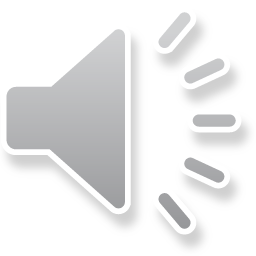 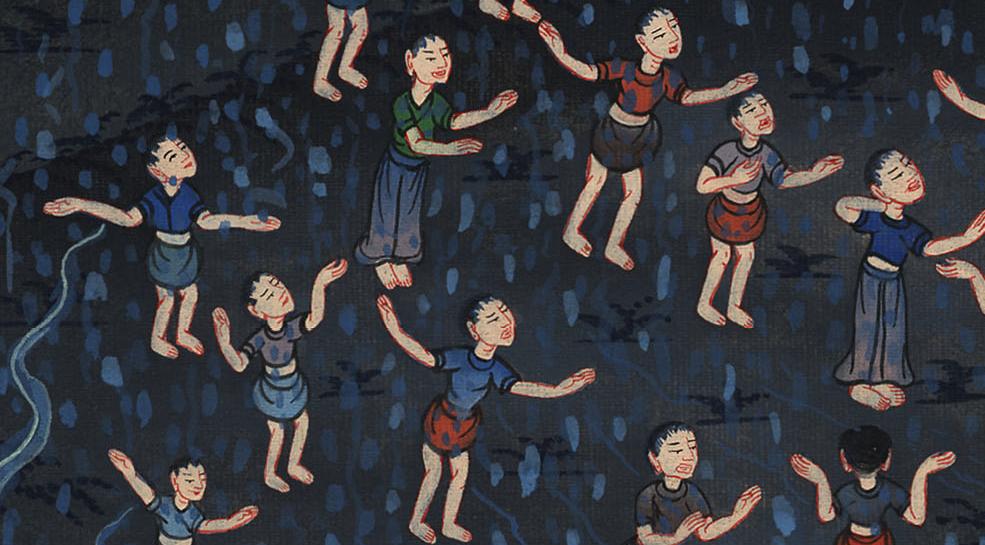 1 शमूएल 12:19
20“Do not be afraid,” Samuel replied. “Even though you have committed all this evil, do not turn aside from following the Lord, but serve the Lord with all your heart.
20 शमूएल ने लोगों से कहा, “डरो मत; तुम ने यह सब बुराई तो की है, परन्तु अब यहोवा के पीछे चलने से फिर मत मुड़ना; परन्तु अपने सम्पूर्ण मन से उसकी उपासना करना;
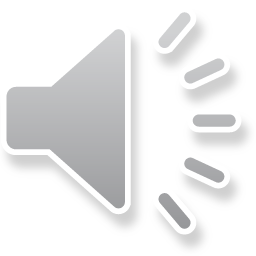 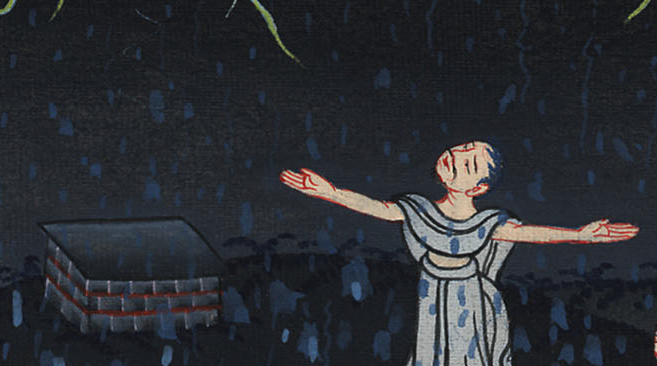 1 शमूएल 12:20
21Do not turn aside after worthless things that cannot profit you or deliver you, for they are empty.
21 और मत मुड़ना; नहीं तो ऐसी व्यर्थ वस्तुओं के पीछे चलने लगोगे जिनसे न कुछ लाभ पहुँचेगा, और न कुछ छुटकारा हो सकता है, क्योंकि वे सब व्यर्थ ही हैं।
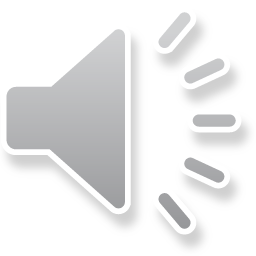 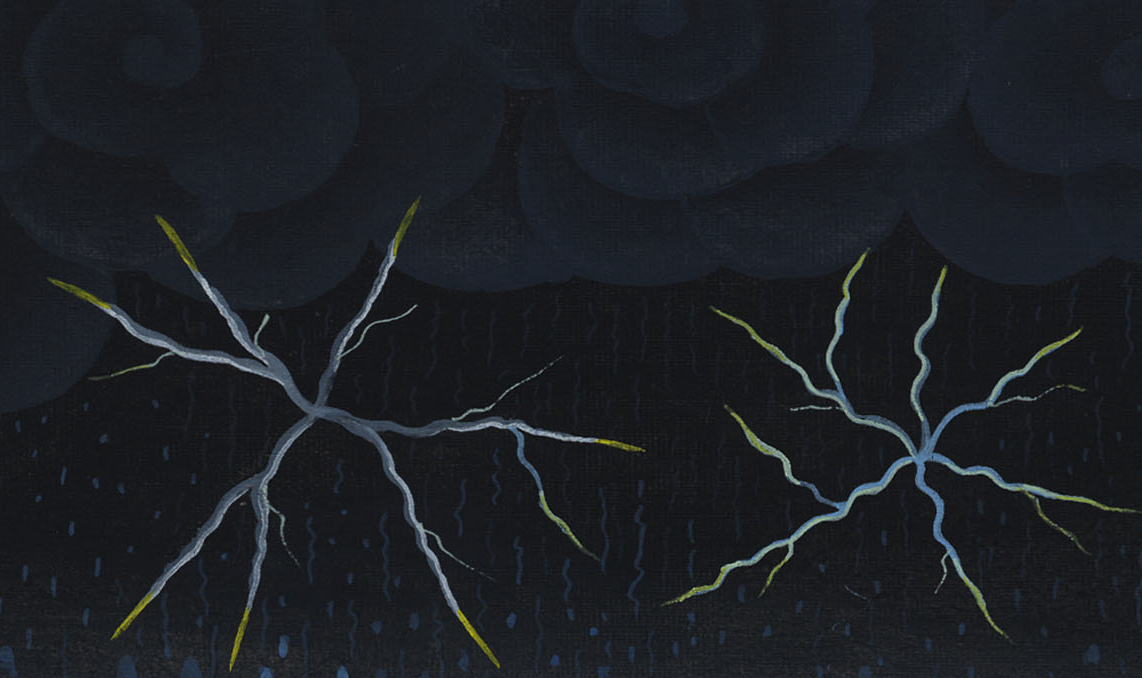 1 शमूएल 12:21
22Indeed, for the sake of His great name, the Lord will not abandon His people, because He was pleased to make you His own.
22 यहोवा तो अपने बड़े नाम के कारण अपनी प्रजा को न तजेगा, क्योंकि यहोवा ने तुम्हें अपनी ही इच्छा से अपनी प्रजा बनाया है।
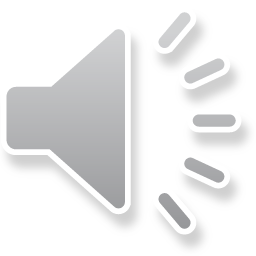 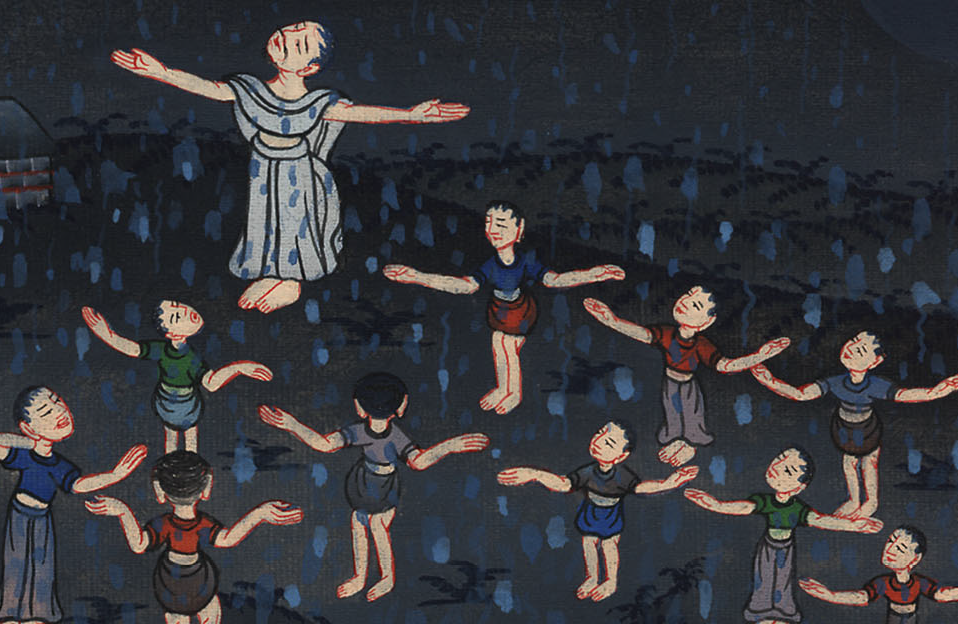 1 शमूएल 12:22
24Above all, fear the Lord and serve Him faithfully with all your heart; consider what great things He has done for you.
24 केवल इतना हो कि तुम लोग यहोवा का भय मानो, और सच्चाई से अपने सम्पूर्ण मन के साथ उसकी उपासना करो; क्योंकि यह तो सोचो कि उसने तुम्हारे लिये कैसे बड़े-बड़े काम किए हैं।
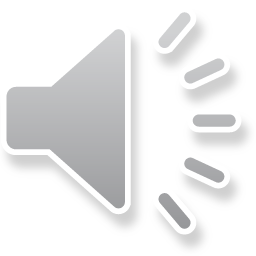 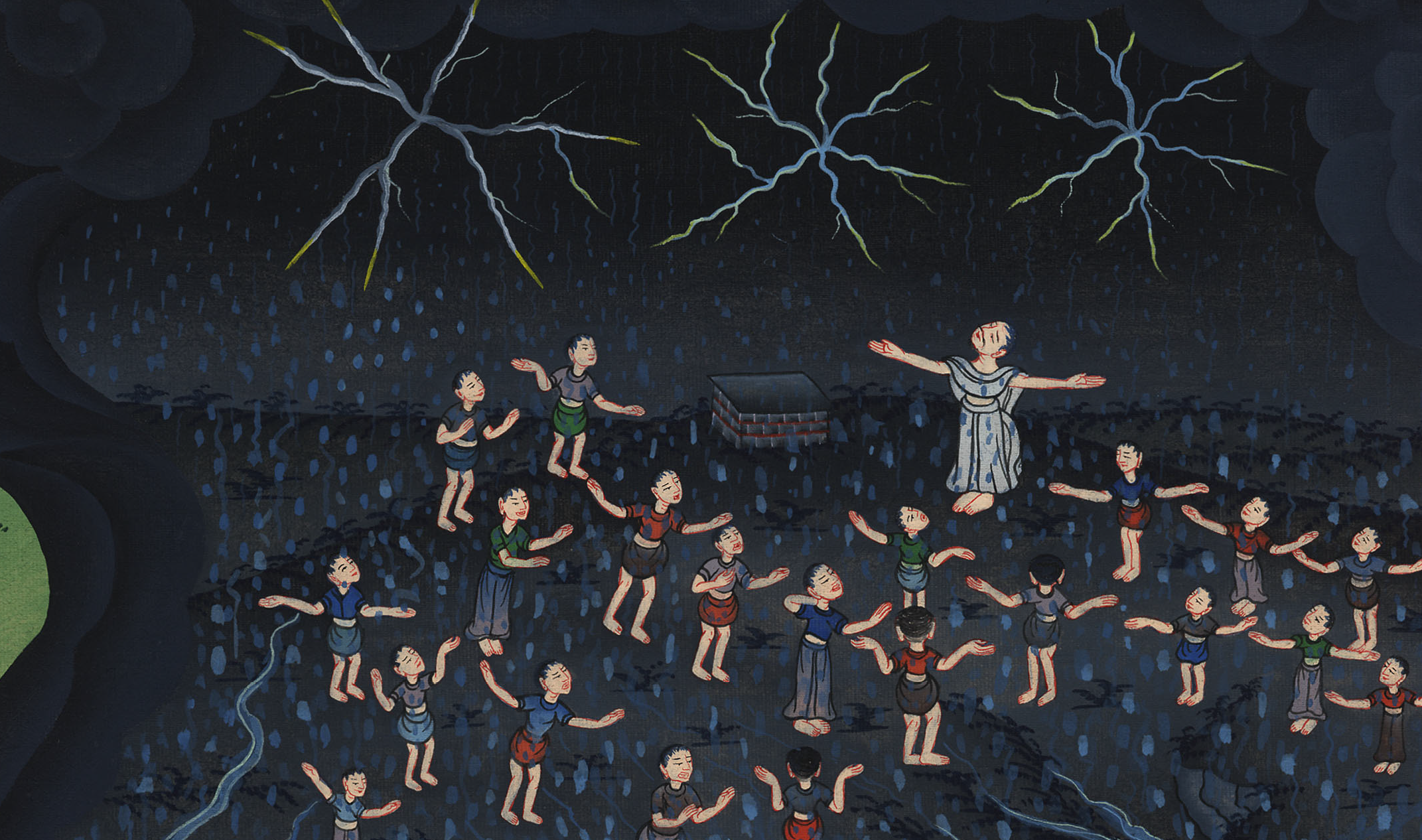 1 शमूएल 12:24